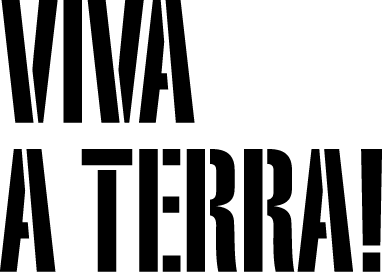 Ciências Naturais
8.o ano de escolaridade
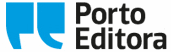 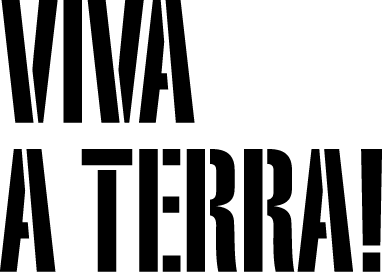 DOMÍNIO: Sustentabilidade na Terra
SUBDOMÍNIO – Gestão sustentável dos recursos
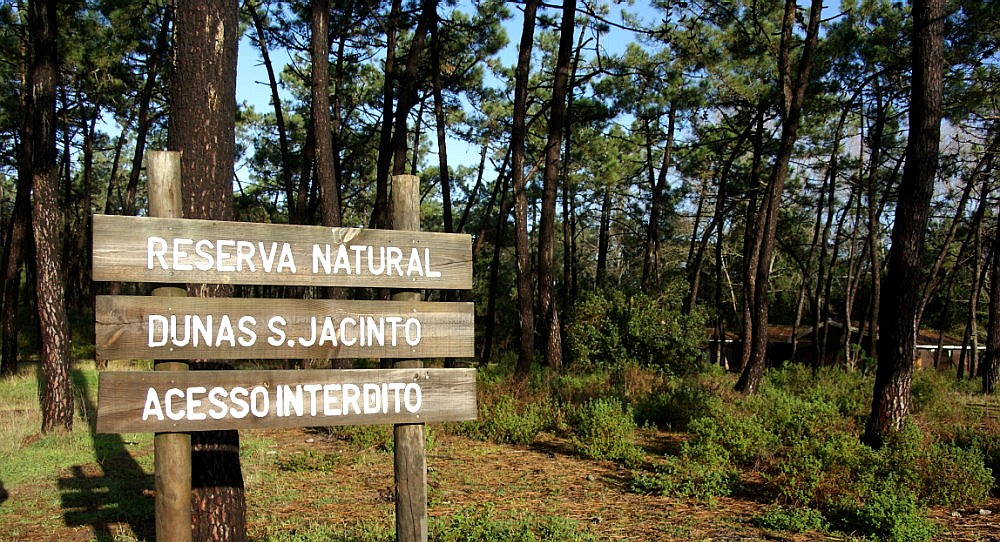 OBJETIVO:
15. Relacionar o papel dos instrumentos de ordenamento e gestão do território com a proteção e a conservação da Natureza
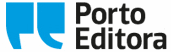 Instrumentos de ordenamento e gestão do território
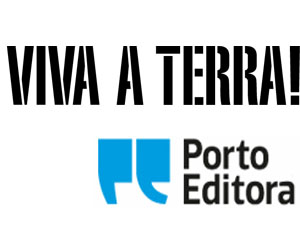 O que é o ordenamento do território?
O ordenamento do território consiste num processo de organização do espaço biofísico, de forma a possibilitar a ocupação, utilização e transformação do ambiente de acordo com as suas potencialidades.
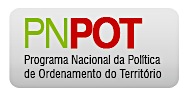 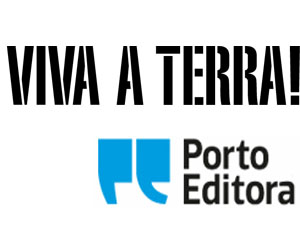 Em que instrumentos assenta a gestão do território?
Os instrumentos de gestão do território (IGT) são um conjunto de documentos onde se definem algumas das principais regras para o planeamento e ordenamento do território em Portugal.
Os IGT têm um importante papel na proteção e conservação da biodiversidade e da geodiversidade.
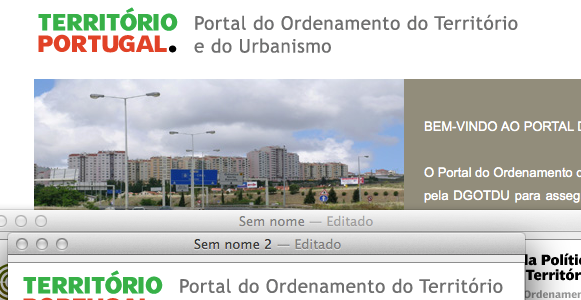 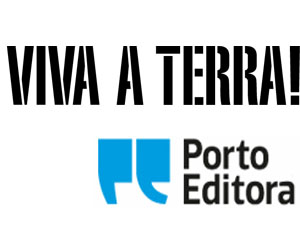 Quais são os instrumentos de gestão territorial?
Programa Nacional da Política de Ordenamento do Território.
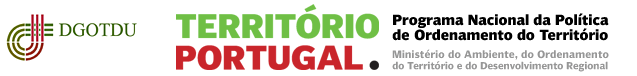 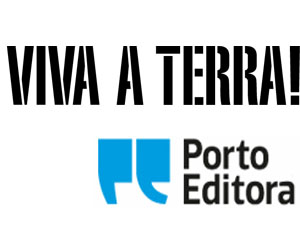 Quais são os instrumentos de gestão territorial?
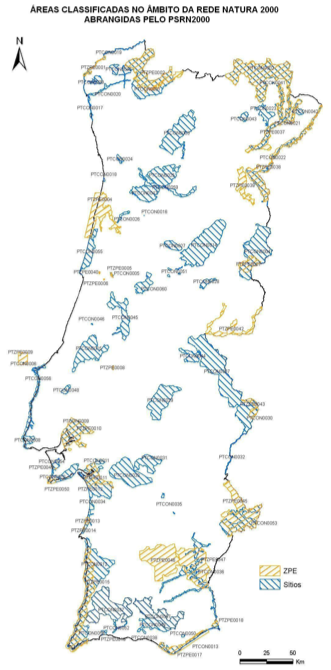 Planos setoriais 
           Ex.:
Plano Setorial da Rede Natura
Plano Setorial do Ambiente
Planos Setoriais de Recursos Hídricos
Áreas classificadas 
no âmbito do Plano
Setorial da Rede Natura 2000
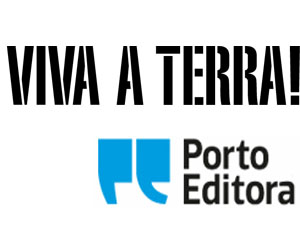 Quais são os instrumentos de gestão territorial?
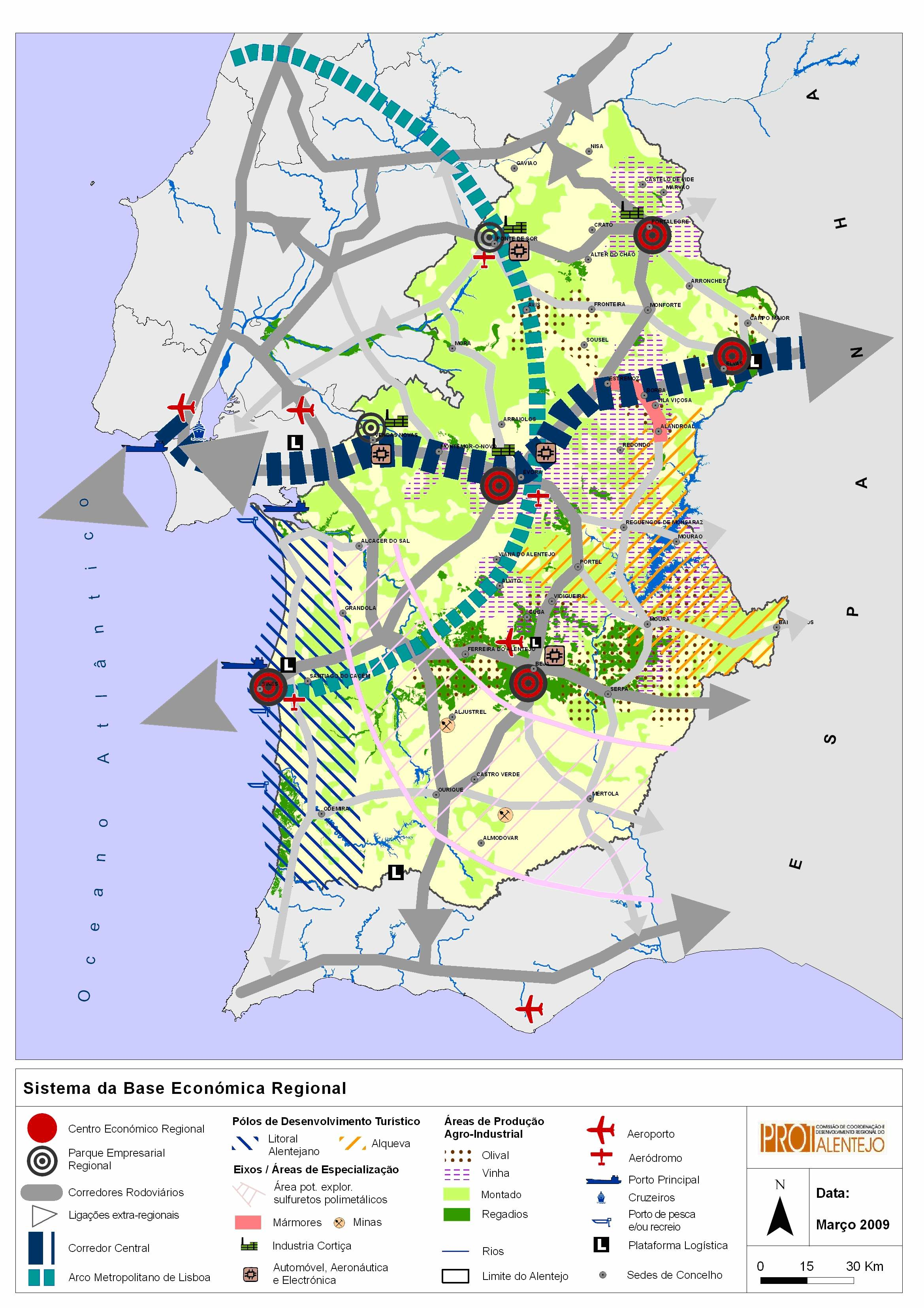 Planos Regionais de Ordenamento do Território 
    Ex.:
Plano Regional de Ordenamento do Território do Alentejo
Mapa do Sistema da Base Económica Regional do PROT do Alentejo
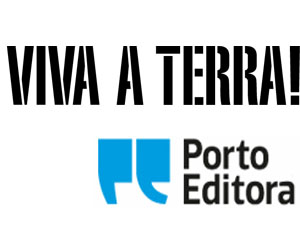 Quais são os instrumentos de gestão territorial?
Planos Intermunicipais de Ordenamento do Território 
    Ex.:
Plano Intermunicipal de Ordenamento da Ria de Aveiro – unir@ria
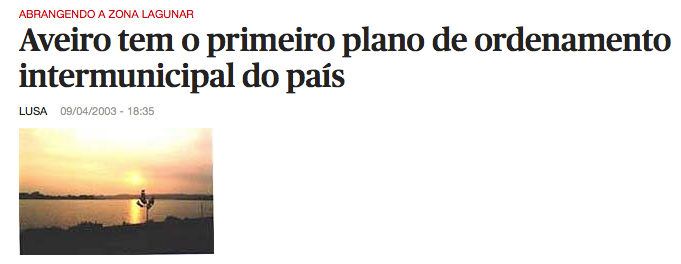 In Público (online), 2003-04-09
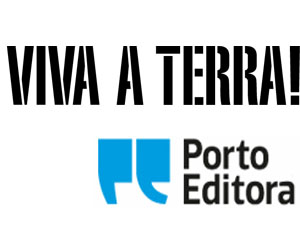 Quais são os instrumentos de gestão territorial?
Planos Especiais de Ordenamento do Território
    Ex.:
Planos de Ordenamento  da Orla Costeira 
Planos de Ordenamento de Áreas Protegidas 
Planos de Ordenamento de Albufeiras de Águas Públicas
Planos de Ordenamento dos Estuários
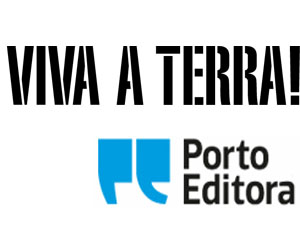 Quais são os instrumentos de gestão territorial?
Plano de Ordenamento da Orla Costeira 
    Ex.:
Plano de Ordenamento da Orla Costeira Caminha-Espinho  (Resolução do Conselho de Ministros n.o 25/99 e 154/2007)
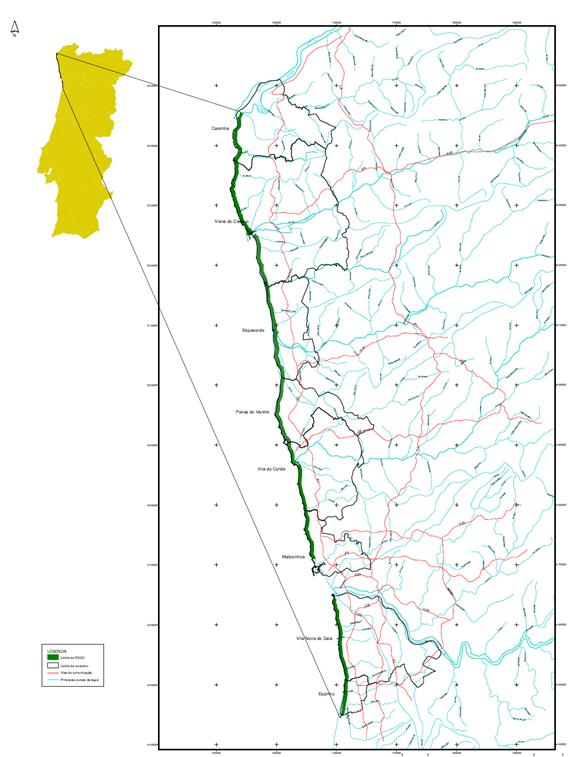 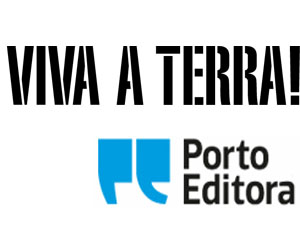 Quais são os instrumentos de gestão territorial?
Plano de Ordenamento de Áreas Protegidas 
Planos de Ordenamento de Áreas Protegidas de Portugal continental de âmbito nacional 
     Ex.:
PNPG  ̶  Parque Nacional da Peneda-Gerês 
PNAl  ̶  Parque Natural do Alvão
PNArr  ̶  PN da Arrábida
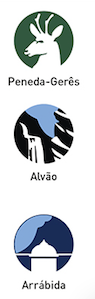 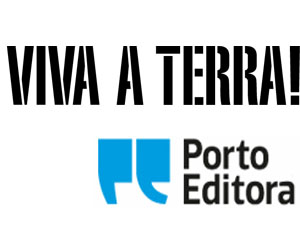 Quais são os instrumentos de gestão territorial?
Plano de Ordenamento de Albufeiras de Águas Públicas 
     Ex.:
Plano de Ordenamento da Albufeira do Azibo
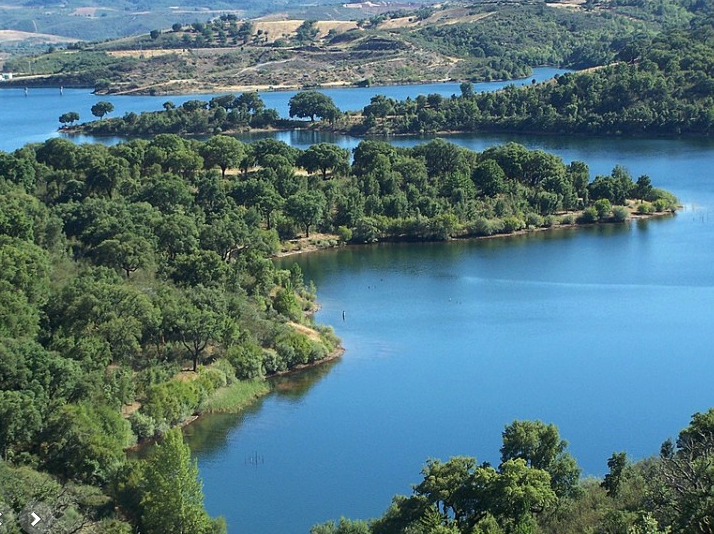 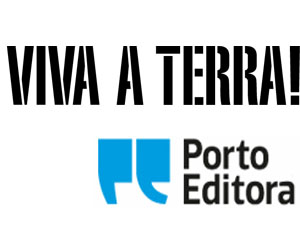 Quais são os instrumentos de gestão territorial?
Plano de Ordenamento dos Estuários 
    Ex.:
Plano de Ordenamento do Estuário do Tejo
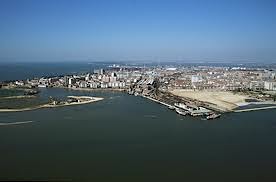 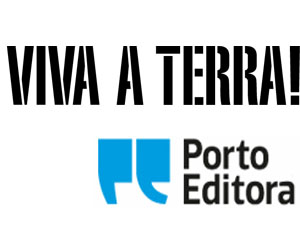 Quais são os instrumentos de gestão territorial?
Planos Municipais de Ordenamento do Território 
Plano Diretor Municipal (PDM) 
Plano de Urbanização (PU) 
Plano de Pormenor (PP)
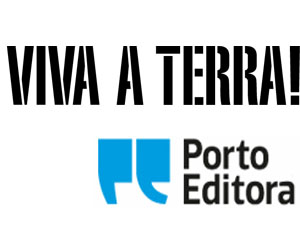 Quais são os instrumentos de gestão territorial?
Plano Diretor Municipal 
Estabelece a estratégia de desenvolvimento territorial, a política municipal de ordenamento do território e de urbanismo e outras políticas urbanas, articulando as orientações estabelecidas pelo Instrumentos de Gestão Territorial (IGT) de âmbito nacional e regional, estabelecendo, assim, o modelo de organização espacial do território, ao nível do município

(fonte: Comissão de Coordenação e Desenvolvimento Regional do Centro, www.ccdrc.pt)
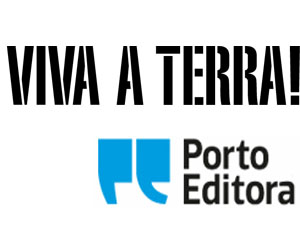 Quais são os instrumentos de gestão territorial?
Plano de Urbanização 
Concretiza numa determinada área do território a política de ordenamento do território e urbanismo, estabelecendo um quadro de referência para a aplicação das políticas urbanas e definindo a estrutura urbana, o regime de uso do solo e os critérios de transformação do território.

(fonte: Comissão de Coordenação e Desenvolvimento Regional do Centro, www.ccdrc.pt)
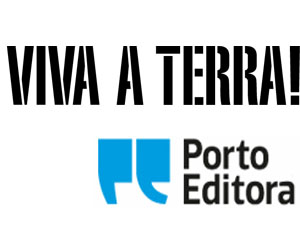 Quais são os instrumentos de gestão territorial?
Plano de Pormenor 
Desenvolve e concretiza as propostas de ocupação de uma área do território municipal, estabelecendo regras sobre a implantação das infraestruturas e o desenho dos espaços coletivos, a forma da edificação e a sua integração paisagística, a localização e inserção de equipamentos coletivos e a organização espacial de outras atividades. 
     Modalidades específicas:
Plano de Intervenção em Espaço Rural
Plano de Pormenor de Reabilitação Urbana
Plano de Pormenor de Salvaguarda
(fonte: Comissão de Coordenação e Desenvolvimento Regional do Centro, www.ccdrc.pt)
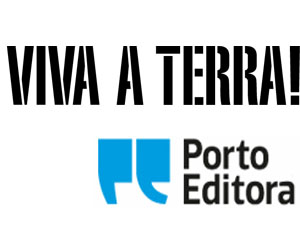 Tipologia de Áreas Protegidas
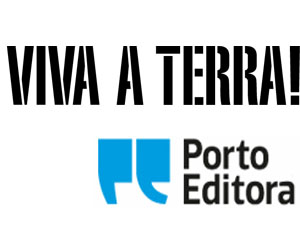 O que são Áreas Protegidas?
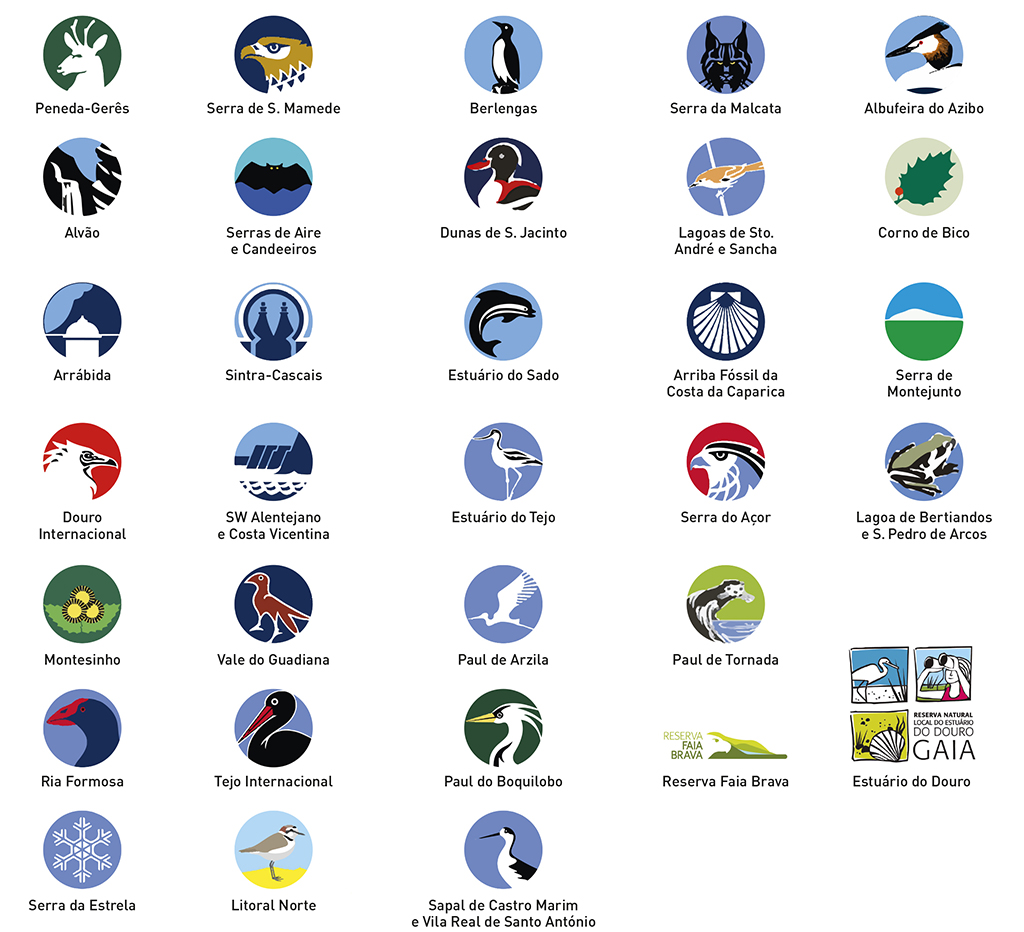 Áreas Protegidas  são locais que se destinam à preservação de:
conjunto representativo dos principais ecossistemas ou regiões naturais de um território;
áreas ou elementos naturais de singular valor científico, educativo, estético, paisagístico ou recreativo.
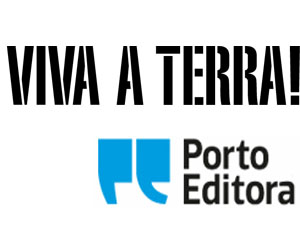 Tipologia de Áreas Protegidas: Parque Nacional
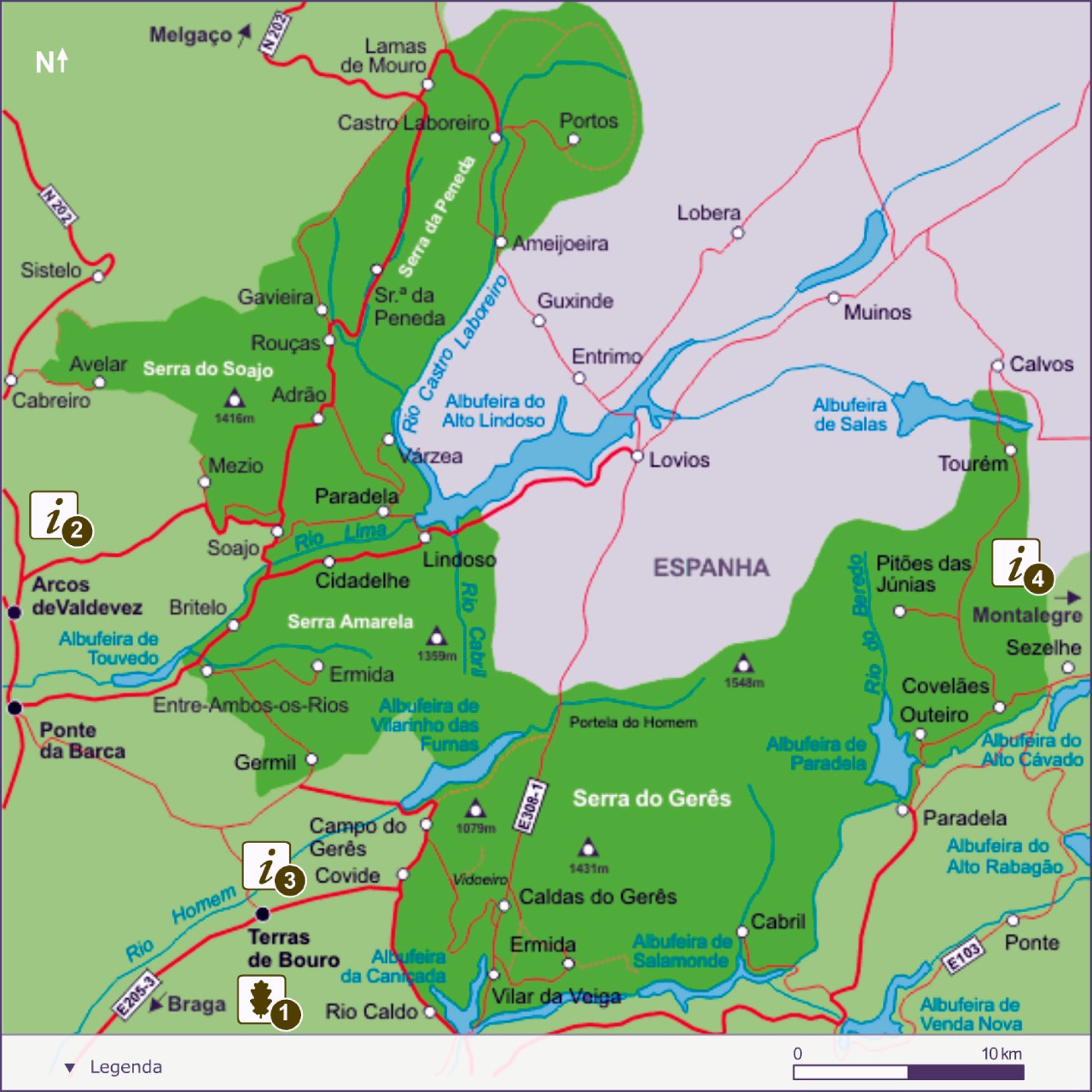 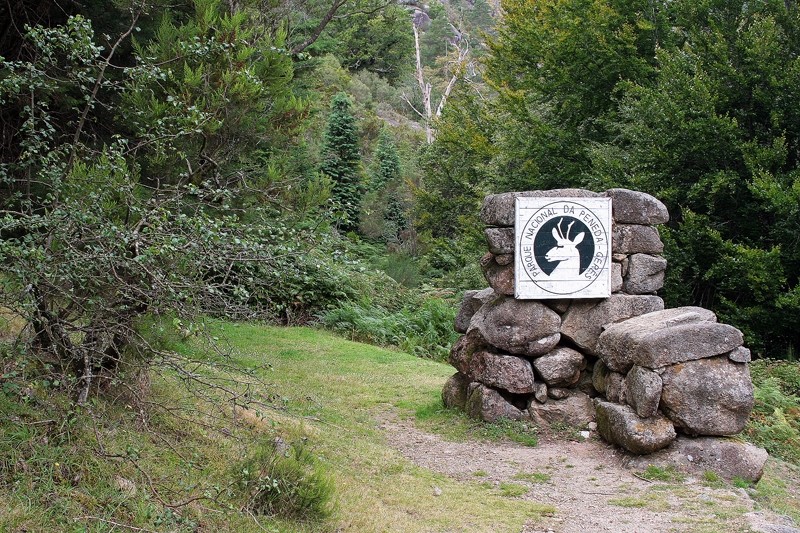 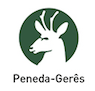 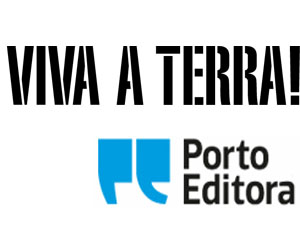 Tipologia de Áreas Protegidas: Parque Natural
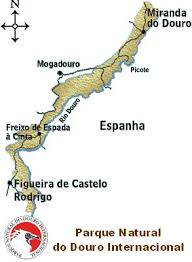 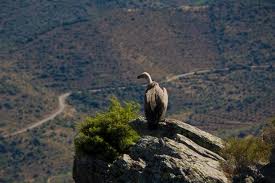 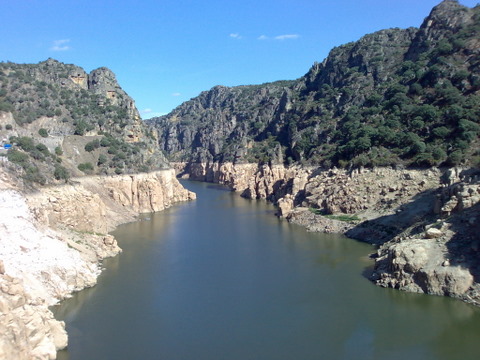 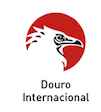 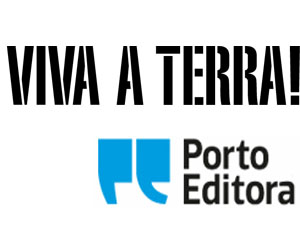 Tipologia de Áreas Protegidas: Reserva Natural
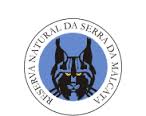 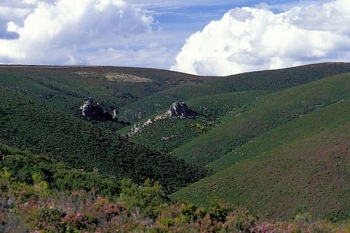 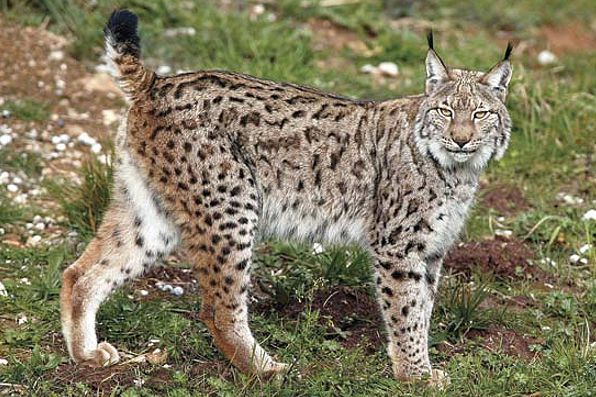 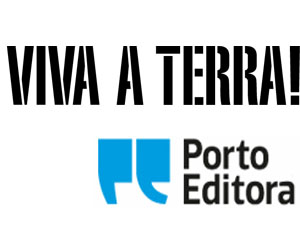 Tipologia de Áreas Protegidas: Paisagem Protegida
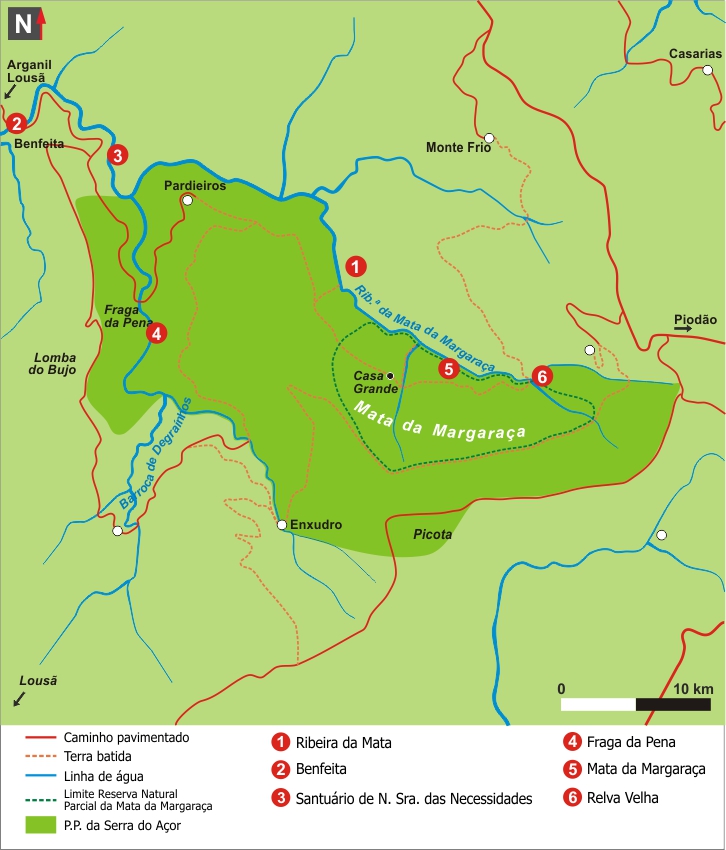 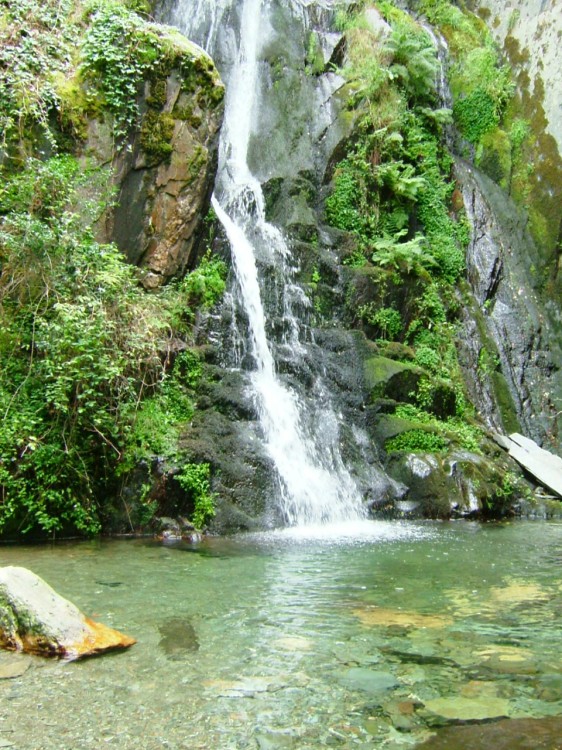 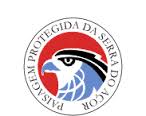 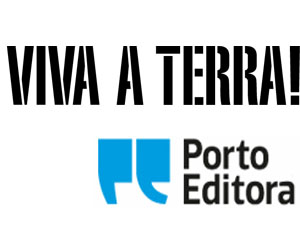 Tipologia de Áreas Protegidas: Monumento Natural
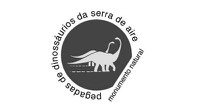 Monumento Natural das Pegadas
dos  Dinossáurios da Serra de Aire
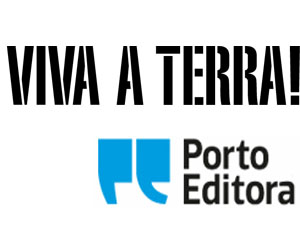 Tipologia de Áreas Protegidas: Área de Proteção Privada
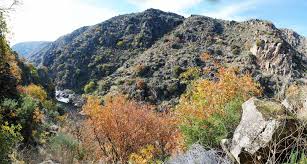 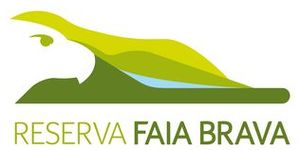 Área Protegida Privada da Faia Brava  
em 2010, foi criada como a primeira Área Protegida Privada (APP) em Portugal.
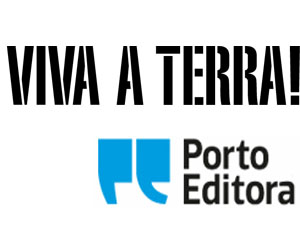 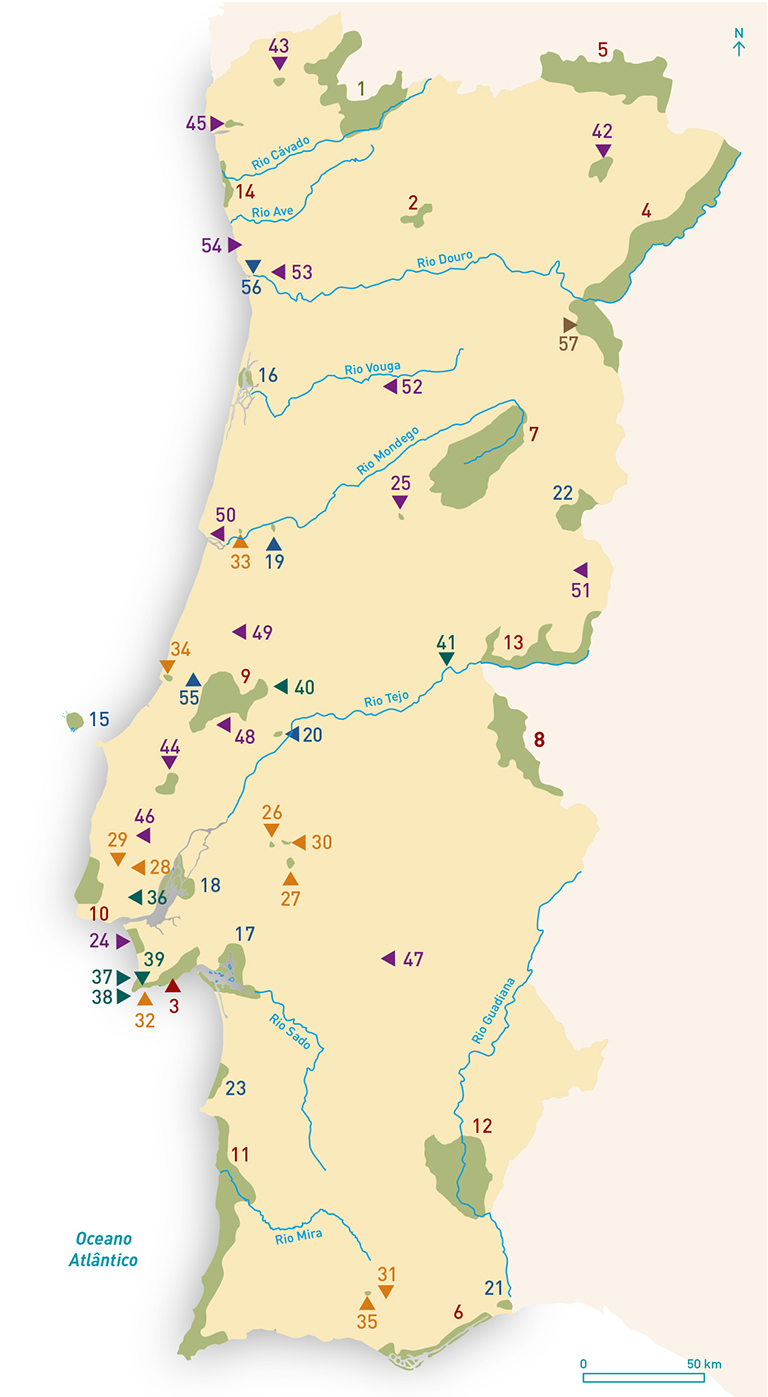 Áreas Protegidas em Portugal
(ver legenda no manual de apoio)
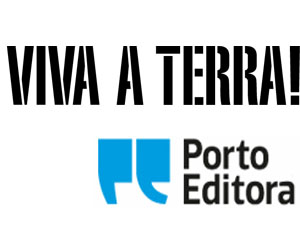 DOMÍNIO: Sustentabilidade na Terra
SUBDOMÍNIO – Gestão sustentável dos recursos
Objetivo geral:
15. Relacionar o papel dos instrumentos de ordenamento e gestão do território com a proteção e conservação da natureza
FIM
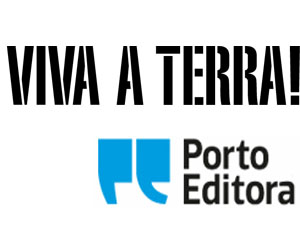